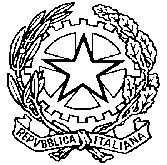 ISTITUTO COMPRENSIVOCORTONA 1
ISCRIZIONI SCUOLA PRIMARIA
ANNO SCOLASTICO 2021/2022
Iscrizioni on line: dalle ore 9:00 del 04/01  alle ore 20:00 del 25/01
È necessario che un genitore proceda alla registrazione (si può già procedere)  
 al sito:www.iscrizioni.istruzione.it
Registrazione
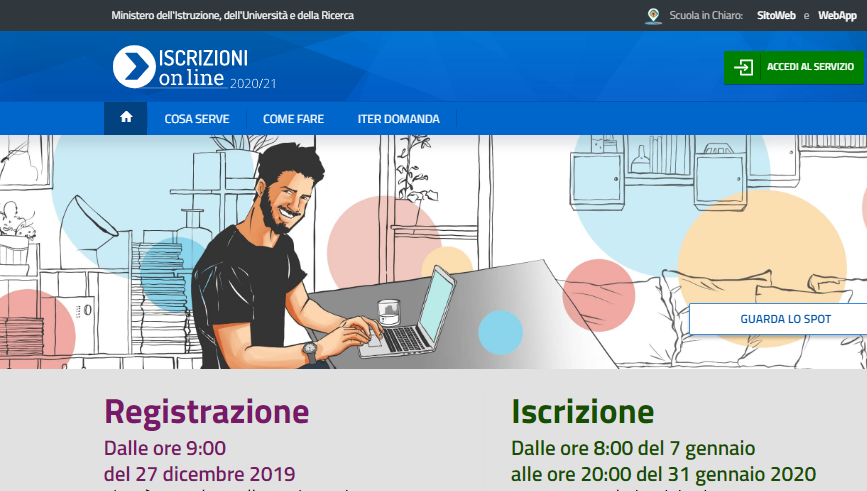 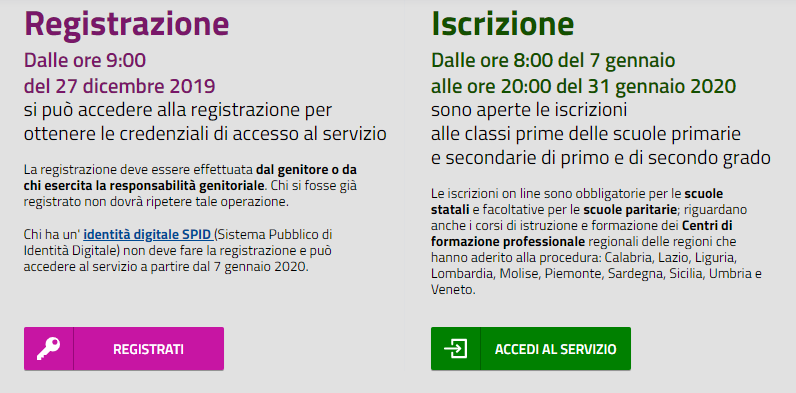 Registrazione
Registrazione
Nel passaggio successivo viene chiesto di compilare una scheda con i dati anagrafici e l'indirizzo e-mail 
(da digitare due volte per sicurezza)
Registrazione
Completata la scheda, è possibile visualizzare il riepilogo dei dati inseriti. Se i dati sono corretti, si deve selezionare "conferma i tuoi dati" per completare la registrazione; altrimenti cliccare su "torna indietro" per tornare al passaggio precedente ed effettuare le correzioni necessarie.
Registrazione
Successivamente si riceve una e-mail all'indirizzo che è stato indicato, in cui è riportato un link sul quale si dovrà cliccare per confermare la registrazione.
Registrazione
A questo punto, verrà inviata una seconda e-mail con le credenziali (nome utente e password) 
per accedere al servizio 
Iscrizioni on line.
Iscrizione
È necessario avere a portata di mano:
Codice Fiscale  dell’alunno/a
Codice Fiscale dei genitori
Codice meccanografico della Scuola

AREE842015 – PRIMARIA “G. MANCINI” - CORTONA
AREE842026 – PRIMARIA “U. MORRA” – CAMUCIA
AREE842037 – PRIMARIA “ C. VENUTI” – SODO
AREE842048 – PRIMARIA “G.B. MADAGLI” – FRATTA
Iscrizione
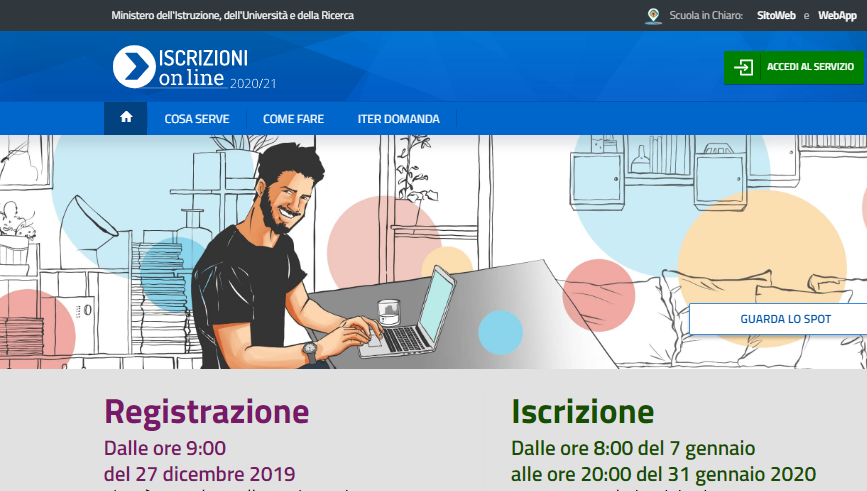 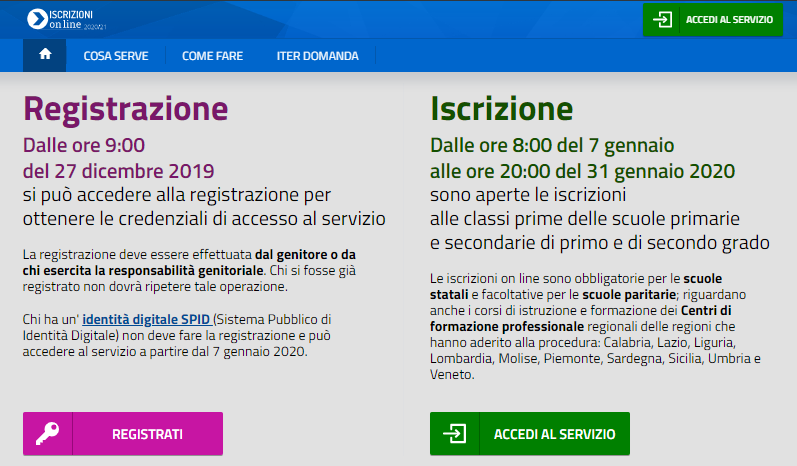 ISCRIZIONE
Digitare NOME UTENTE
e             PASSWORD
ISCRIZIONE
Entrato nell'applicazione, clicca sulla voce "Presenta una nuova domanda di iscrizione”
ISCRIZIONE
ISCRIZIONE
Inserire codice meccanografico
inserisci il codice identificativo della scuola
ISCRIZIONE
Il modello di domanda on line è composto da due sezioni:
nella prima viene richiesto di inserire i dati anagrafici dell'alunno e altre informazioni necessarie per l'iscrizione;
nella seconda vengono richieste informazioni di specifico interesse della scuola prescelta (utili per esempio all'accoglimento delle domande o alla formazione delle classi).
ISCRIZIONE(privacy e responsabilità)
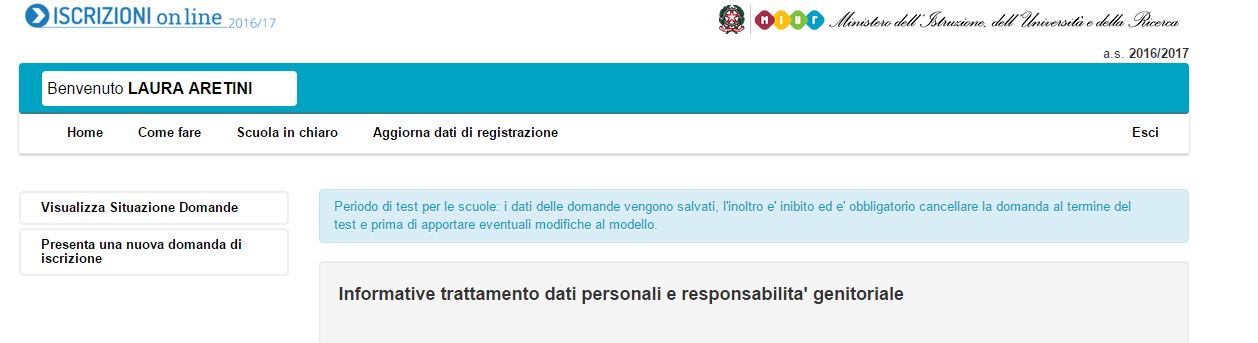 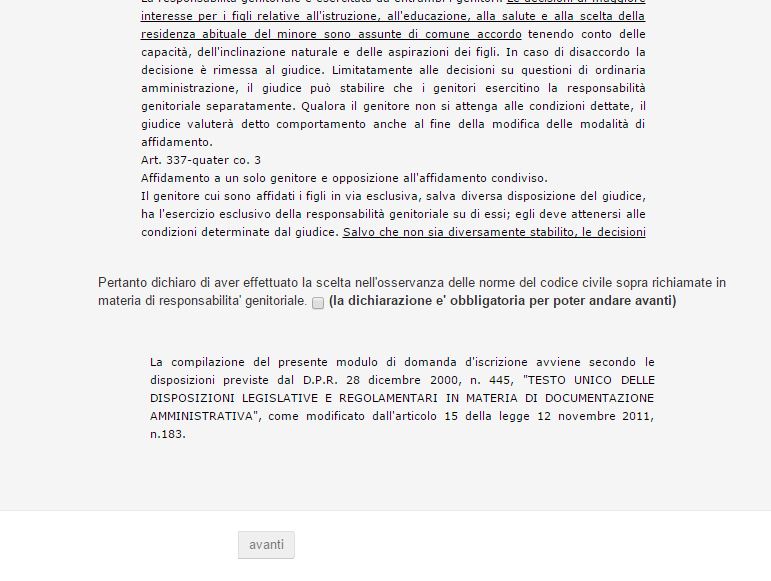 ISCRIZIONE
ISCRIZIONE (l’alunno/a)
Richiesta per anticipatari
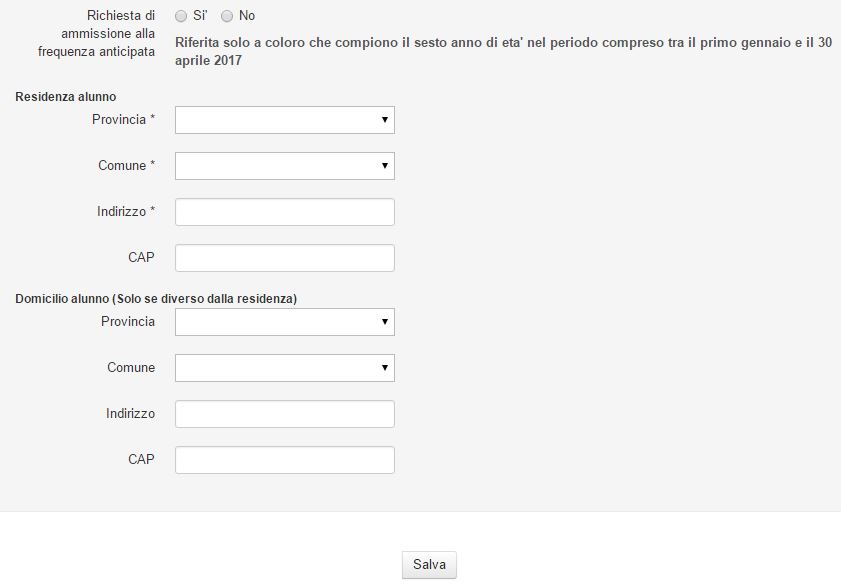 ISCRIZIONE (la famiglia)
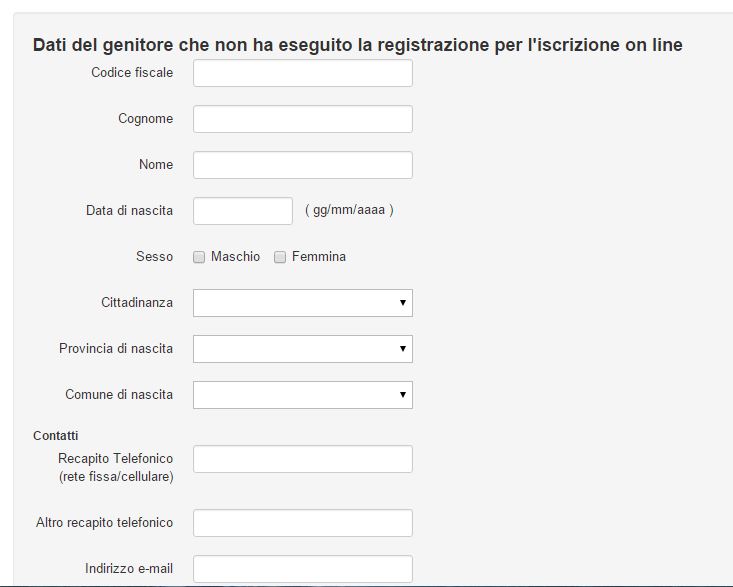 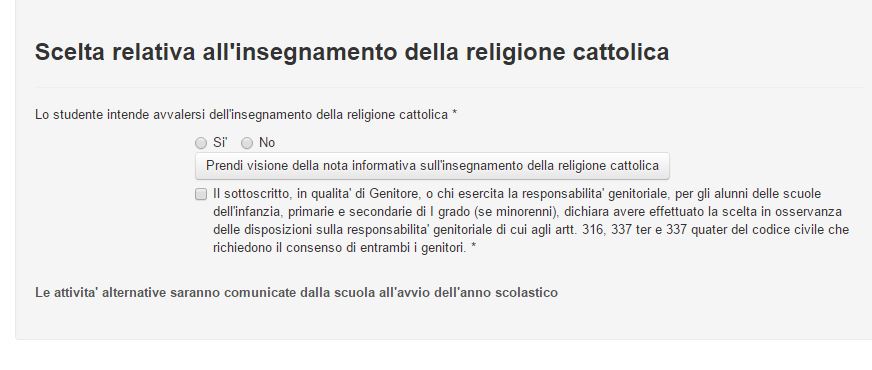 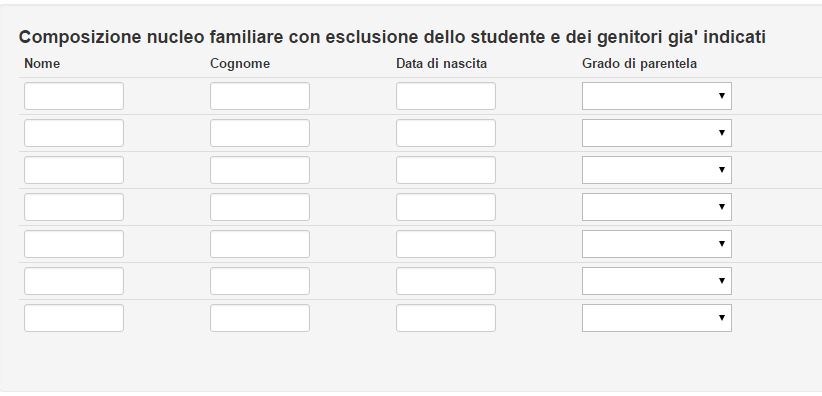 ISCRIZIONE (l’alunno/a)
Una volta inserite le informazioni richieste, la domanda può essere visualizzata per controllarne la correttezza.
A questo punto, il modulo può essere inoltrato on line alla scuola, cliccando sul pulsante "Invia la domanda".
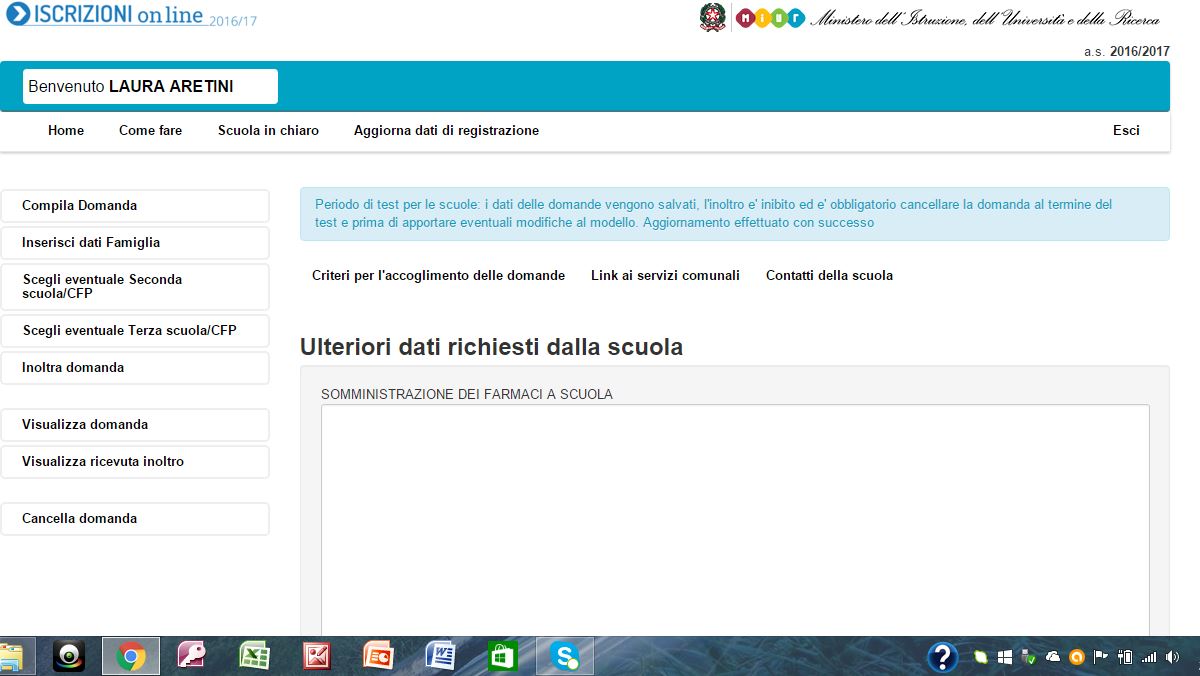 Inoltra domanda
ISCRIZIONE
CONFERMA
ATTENZIONELa domanda, una volta inviata alla scuola, non può più essere modificata. In caso occorresse apportare delle modifiche, è necessario contattare la scuola destinataria della domanda che può restituirla, sempre attraverso il portale.
ISCRIZIONE
LA NOSTRA SCUOLA
ISTITUTO COMPRENSIVO CORTONA 1
Iccortona1.edu.it
Via di Murata – Camucia – 52044 Cortona (AR)
Tel. 0575/603385 – fax 630506
e-mail aric842003@istruzione.it        aric842003@pec.istruzione.it
Codice Fiscale 92082420511
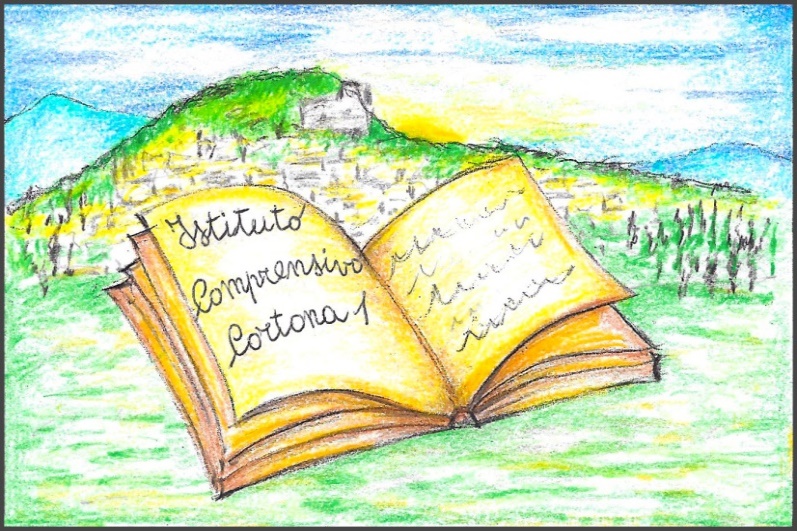 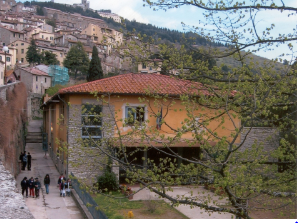 G. Mancini – CORTONA
Scuola tempo normale 
(27 ore)
Dal lunedì al venerdì 
ore 8,30 -13,00
 due rientri pomeridiani Martedì e Giovedì
14,15-16,15 (mensa)
LE NOSTRE SCUOLE PRIMARIE
U. Morra – CAMUCIA
Scuola tempo normale
 (27 ore)
Dal lunedì al venerdì 
ore 8,15 – 13,39
C. Venuti – SODO
Scuola a tempo pieno
 (40 ore)
Dal lunedì al venerdì
Ore 8,30 – 16,30
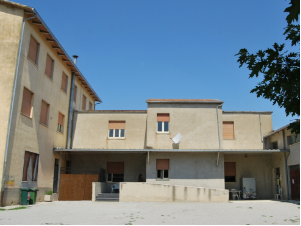 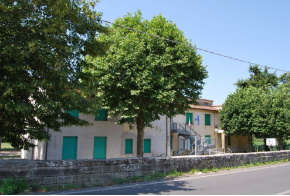 G.B. MADAGLI – FRATTA
Scuola a tempo pieno
(40 ore)
Dal lunedì al venerdì
Ore 8,30 – 16,30
LE NOSTRE ATTIVITÀ
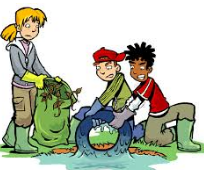 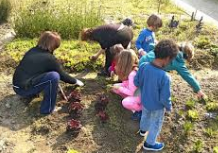 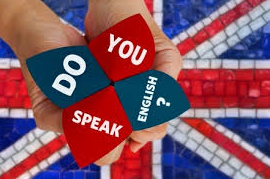 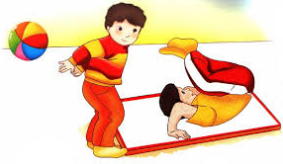 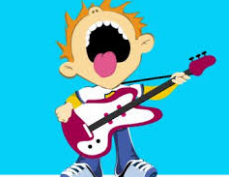 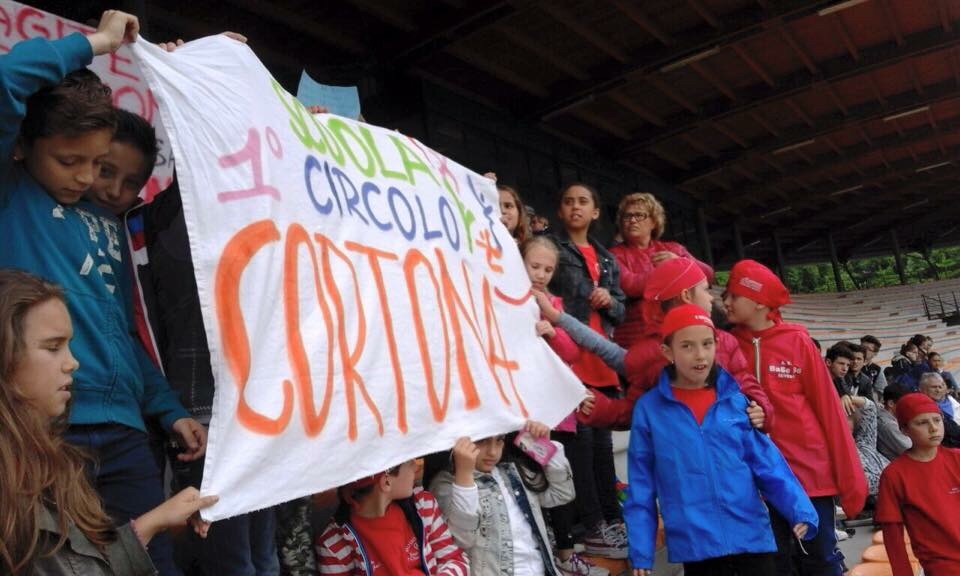 Incontri con  Magistrati 
e Forze dell’Ordine
MADRELINGUA
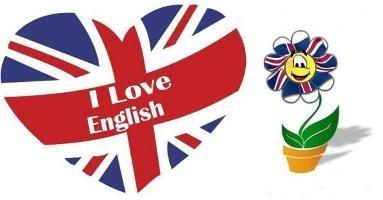 Intervento di un esperto madrelingua nelle classi 3ˆ - 4ˆ - 5ˆ
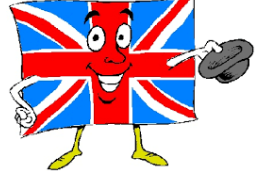 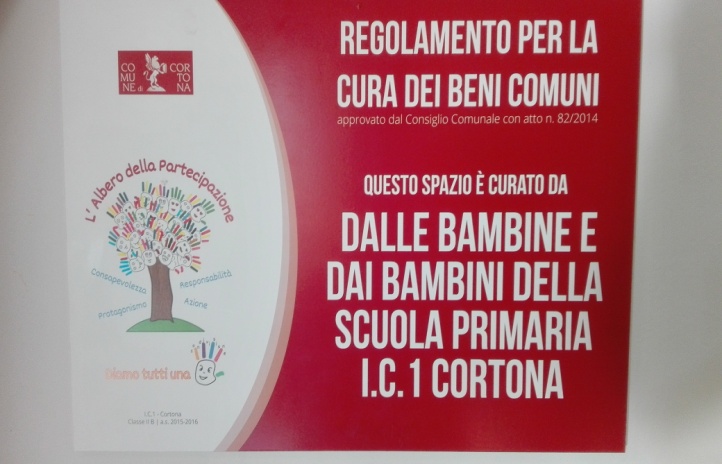 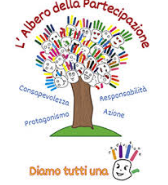 AMBIENTE
Patto di collaborazione per i beni comuni
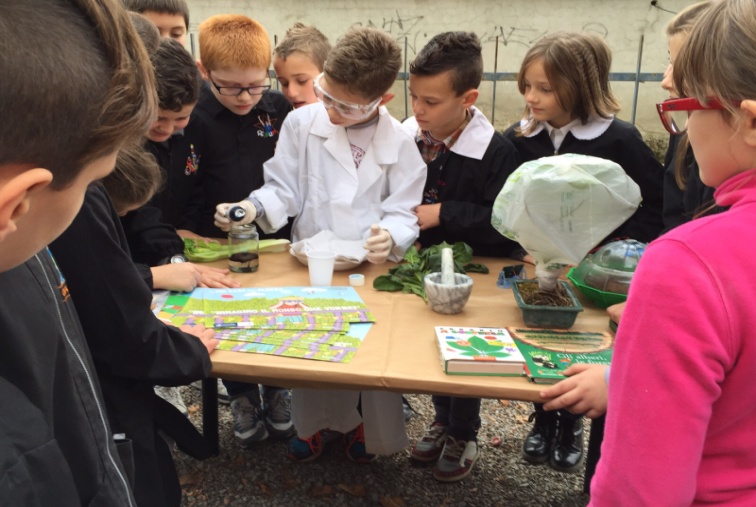 FESTA DELL’ ALBERO

CURA DEGLI SPAZI COMUNI
AMBIENTE
Progetto 4R
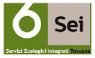 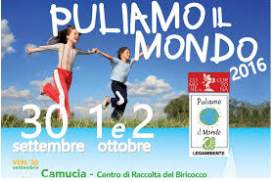 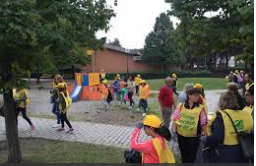 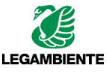 In collaborazione con Legambiente  AION Cultura
SEI Toscana
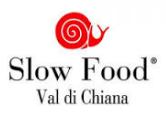 AMBIENTE
Approfondimento sulle caratteristiche degli alimenti
Educazione ad una corretta alimentazione
Realizzazione di un orto nel cortile della scuola
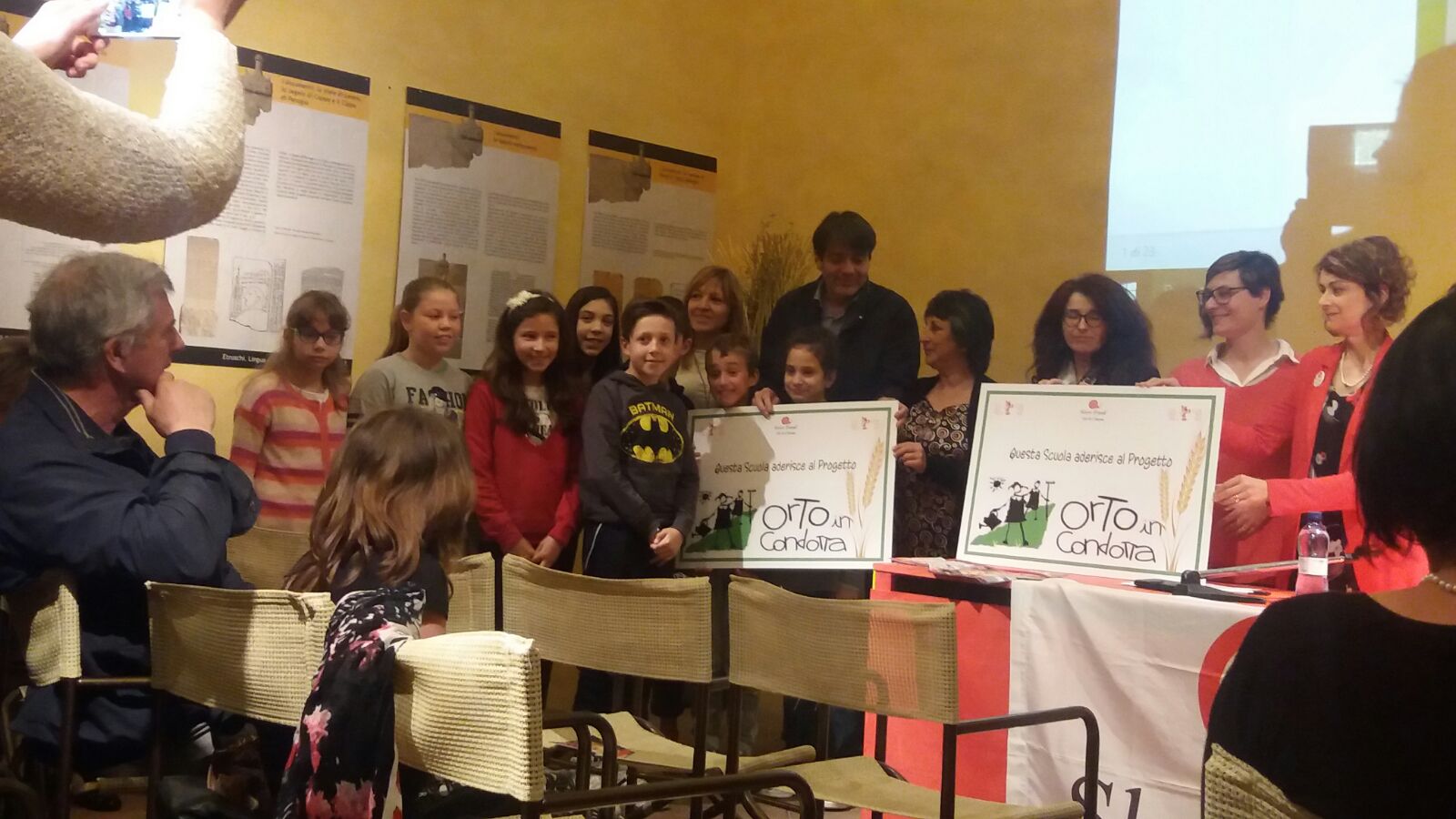 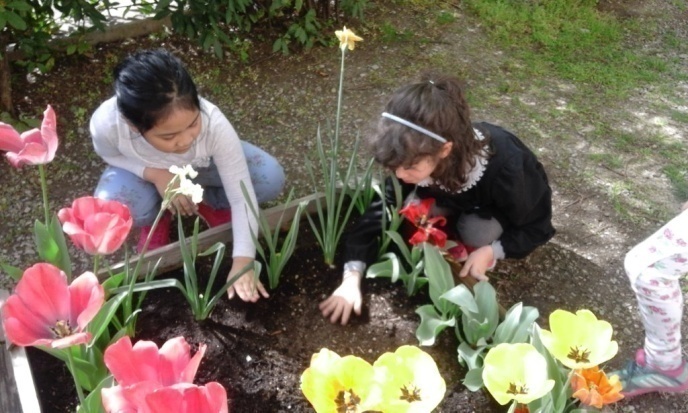 STRETCHING IN CLASSE
Rilassamento
Concentrazione
Attenzione
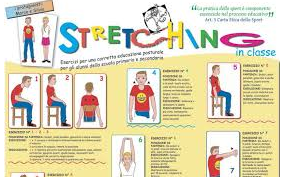 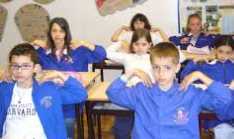 LA SCUOLA INCLUSIVA
Progetto riguardante le scuole collocate in aree a rischio con forte processo immigratorio e contro la dispersione scolastica
Spazio non solo compiti
Finanziamenti ottenuti con la partecipazione a bandi ministeriali per progetti tesi al recupero del disagio legato alle differenze linguistiche e culturali
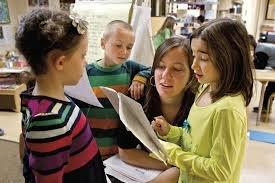 Fuori dal guscio
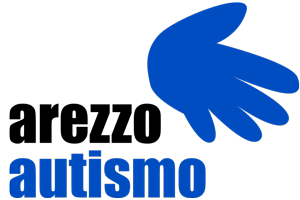 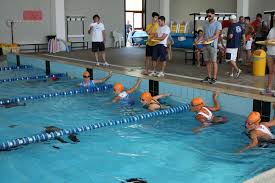 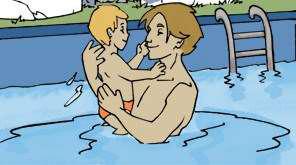 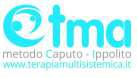 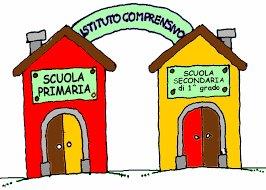 CONTINUITÀ
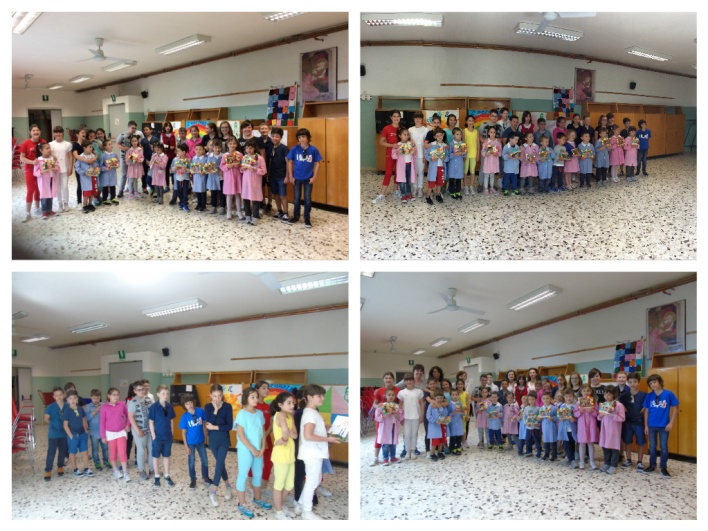 Percorsi e attività comuni in verticale fra alunni della Scuola Primaria con alunni della Scuola dell’Infanzia (5 anni) e con alunni della Scuola Secondaria di Primo Grado
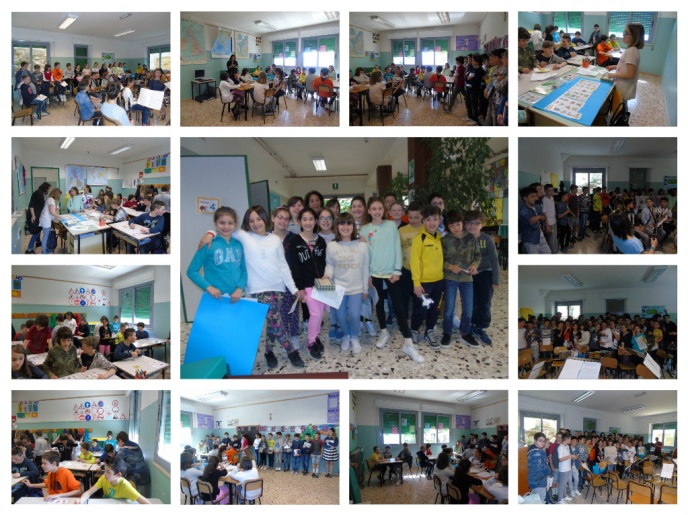 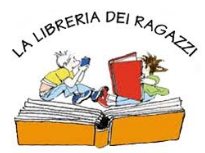 PROGETTO LETTURA
Letture animate nelle biblioteche comunali

Incontri con gli autori
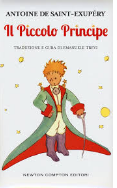 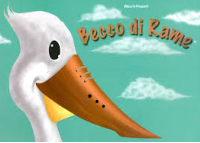 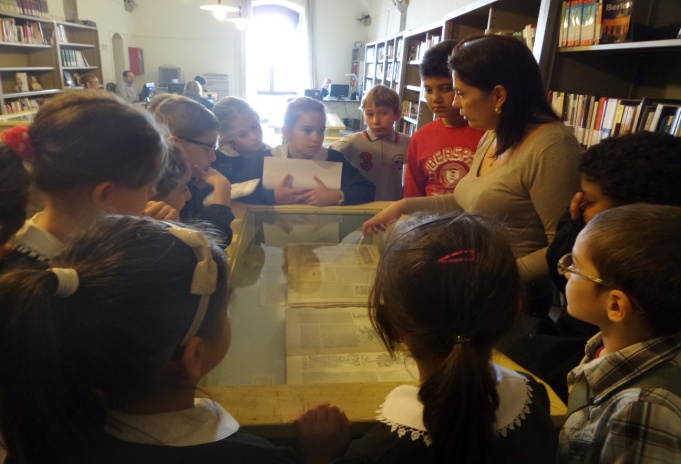 Letture animate a Scuola

Libriamoci
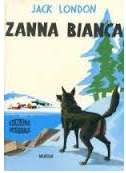 KANGOUROU DELLA MATEMATICA
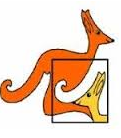 In collaborazione con l’Università Statale di Milano


Valorizzazione delle eccellenze
DANZE POPOLARI
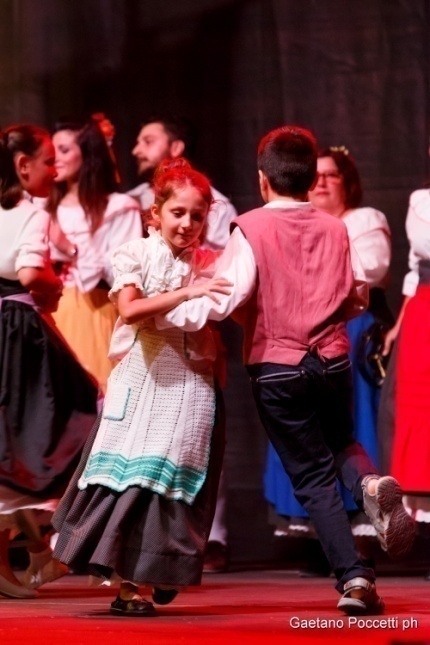 Gruppo Folkloristico d’Istituto
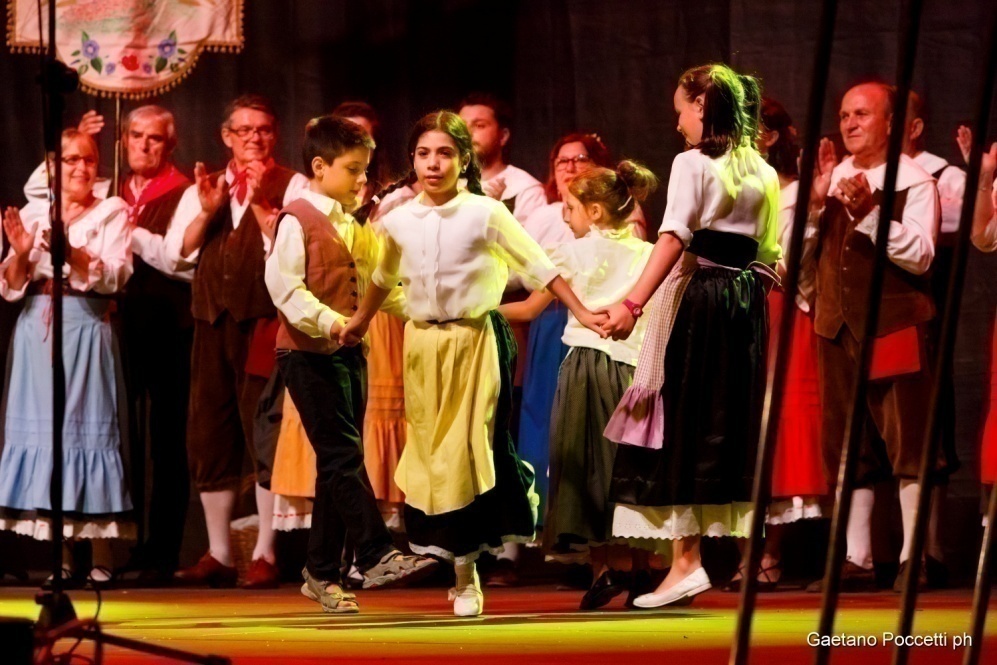 Con la collaborazione
della Compagnia
“IL CILINDRO”
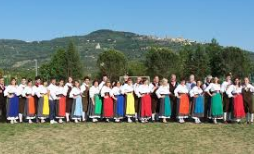 Lezioni di motoria tenute da esperti laureati
MOTORIA E SPORT
Avviamento a varie discipline sportive in collaborazione con le Associazioni Sportive del territorio
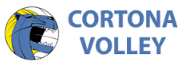 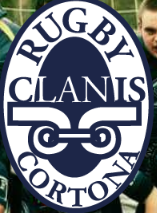 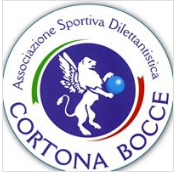 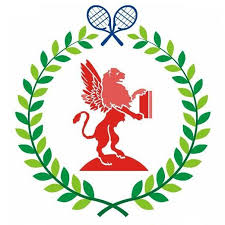 Tennis Club Cortona
Settimana dello sport
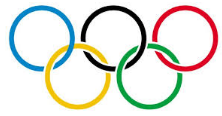 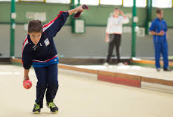 Bocce
Ruzzolone
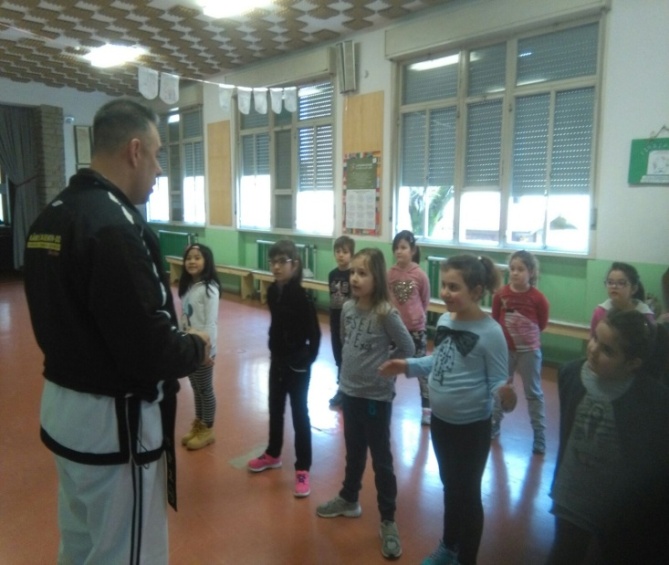 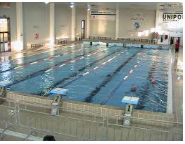 Volley
Rugby
Tennis
Nuoto
Taekwondo
PROGETTO NEVE
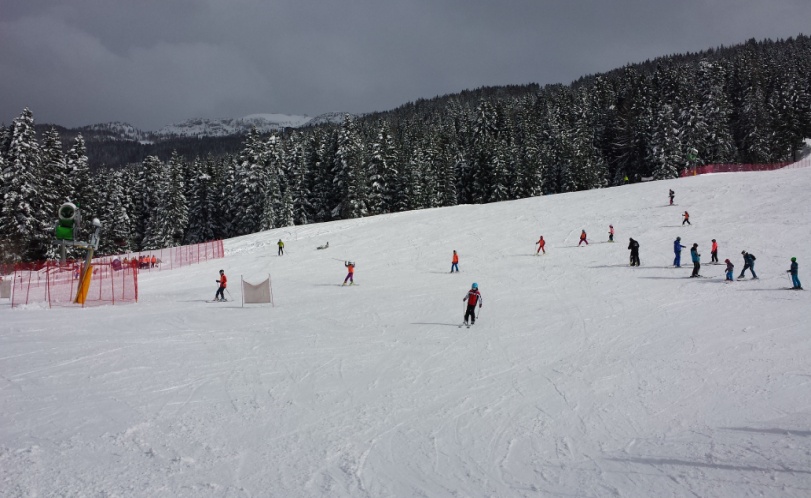 ANDALO (TN)
 1 – 6marzo 2020
Autonomia

Autostima

Autocontrollo
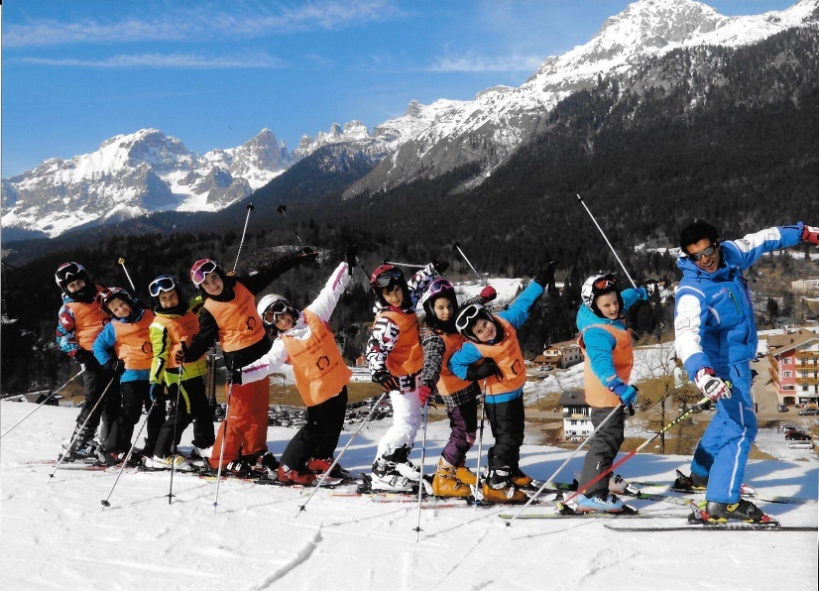 SPORT
 RISPETTO DELLE REGOLE
 AMBIENTE
MIUR – UNICEF: “Verso una scuola amica dei bambini”
Scuola Amica dei Bambini

Teatro

Osservatorio dei Diritti

Convenzione ONU sui diritti dell’infanzia e dell’adolescenza
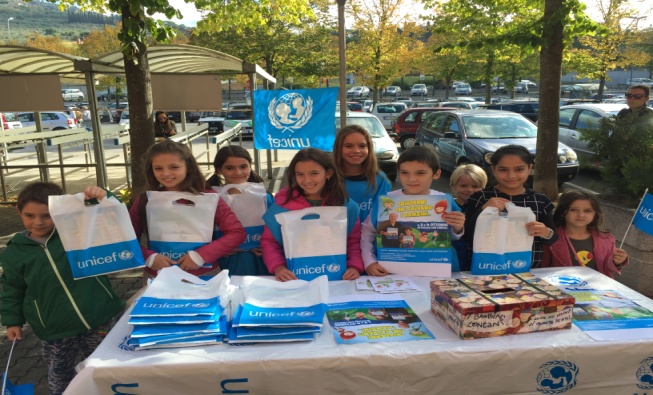 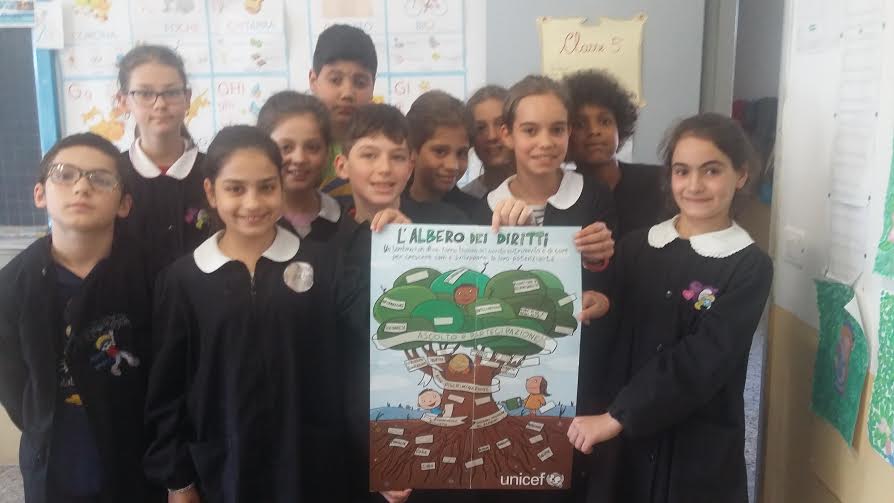 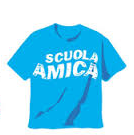